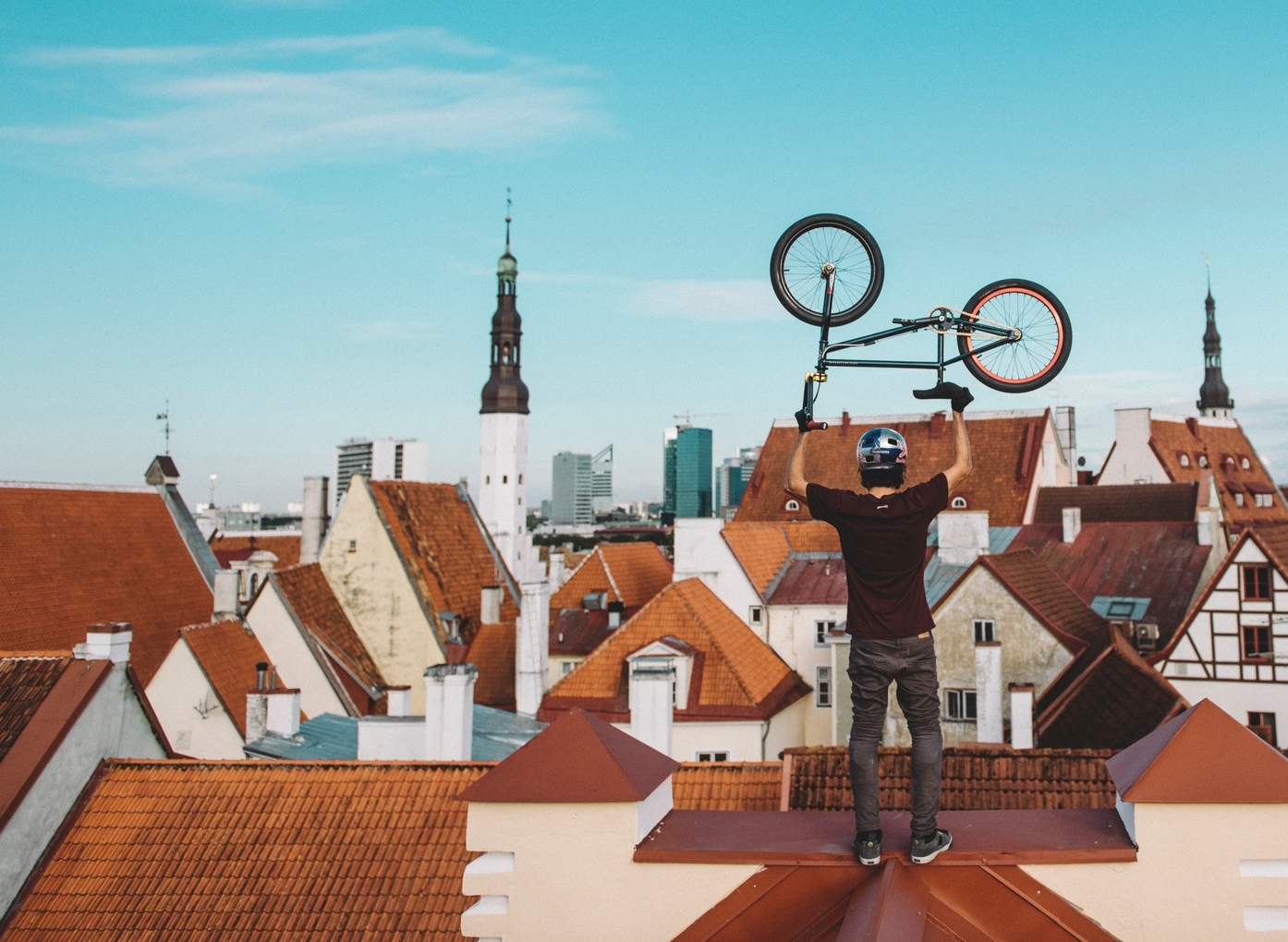 Empowering Young People
An overview of Estonia’s youth sector
Snapshot of Estonian young people
The age range for youth in Estonia is defined as 7 to 26 years
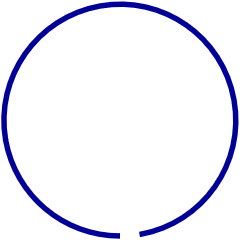 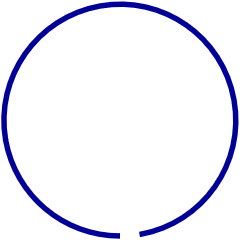 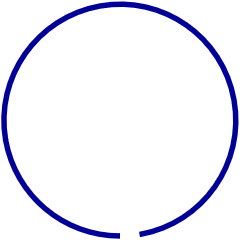 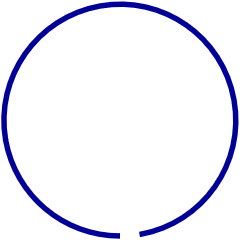 21%
of Estonia’s population
10%
90%
60%
14%
engaged inyouth work
NEETyouth
youth
unemployment
satisfied withyouth work
*288,117 individuals(2023)
Youth sector in Estonia. Main elements
State-coordinated but youth-driven YOUTH INFORMATION PORTAL gathers crucial information on education, career, relationships, health, etc, and is widely used.

DIVERSE SUPPORT FOR YOUNG PEOPLE: From tackling NEET challenges to special programmes for talented young people.

QUALITY OF YOUTH WORK is supported by a quality assessment model actively used by local governments.

Estonia's youth sector's future is directed by STRATEGY 2035, developed in collaboration with all stakeholders.
Young people have a say in decisions that affect them: VOTING RIGHTS START AT AGE 16 in local elections.

The rights of STUDENT and YOUTH COUNCILS are enshrined in law.

HOBBY EDUCATION has its own curricula, providing broad self-development options in areas like music, arts, sports and technology.
With three Bachelor's and one Master's programmes, Estonia prioritises PROFESSIONAL YOUTH WORK EDUCATION.
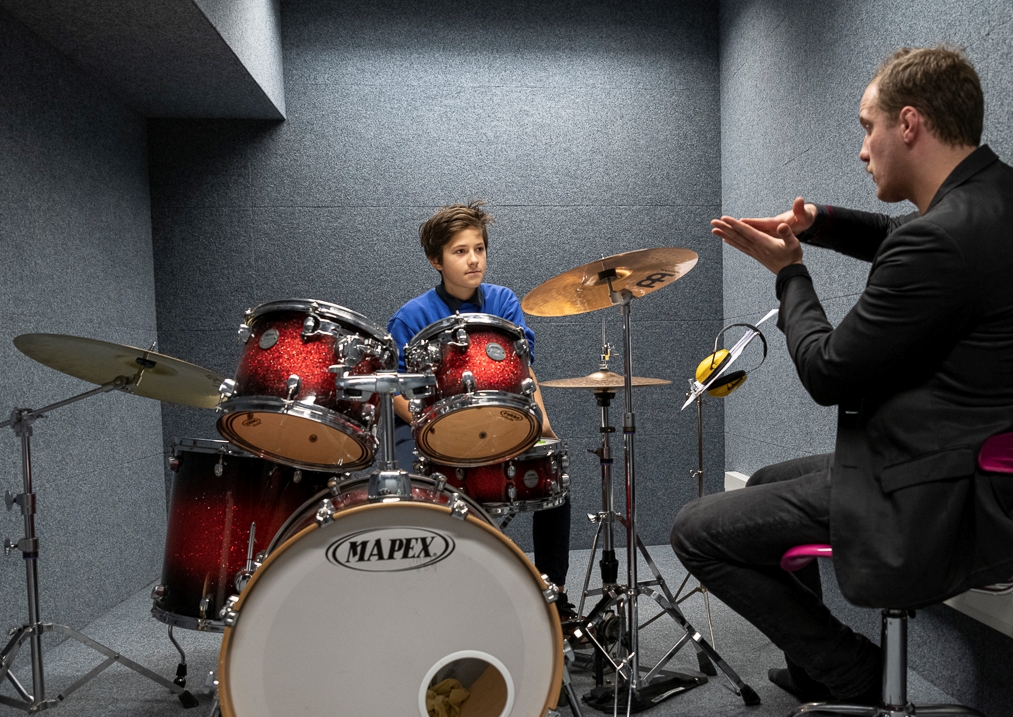 80% of the 7-19 year-olds participate in hobby schools or hobby activities
[Speaker Notes: Allikas:]
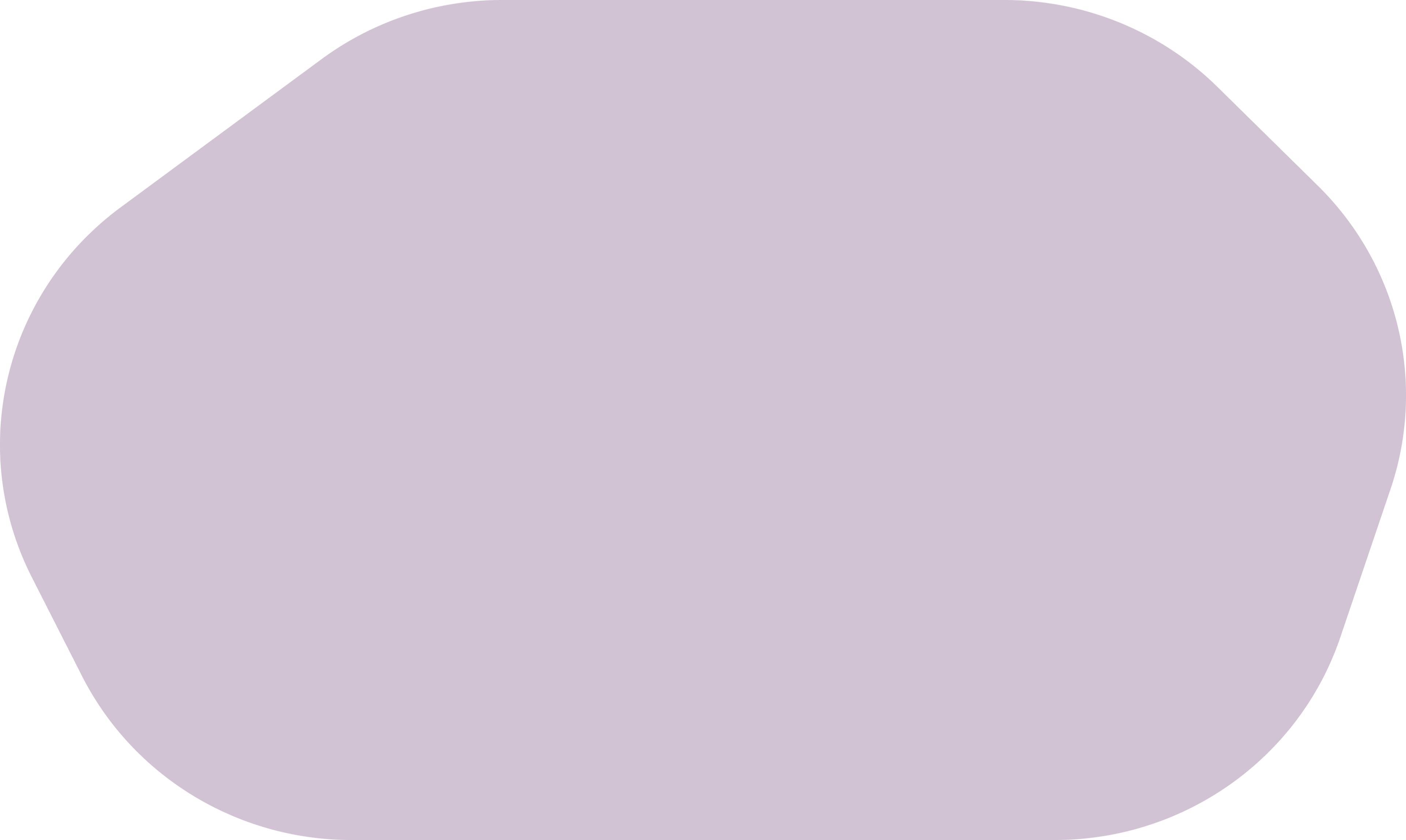 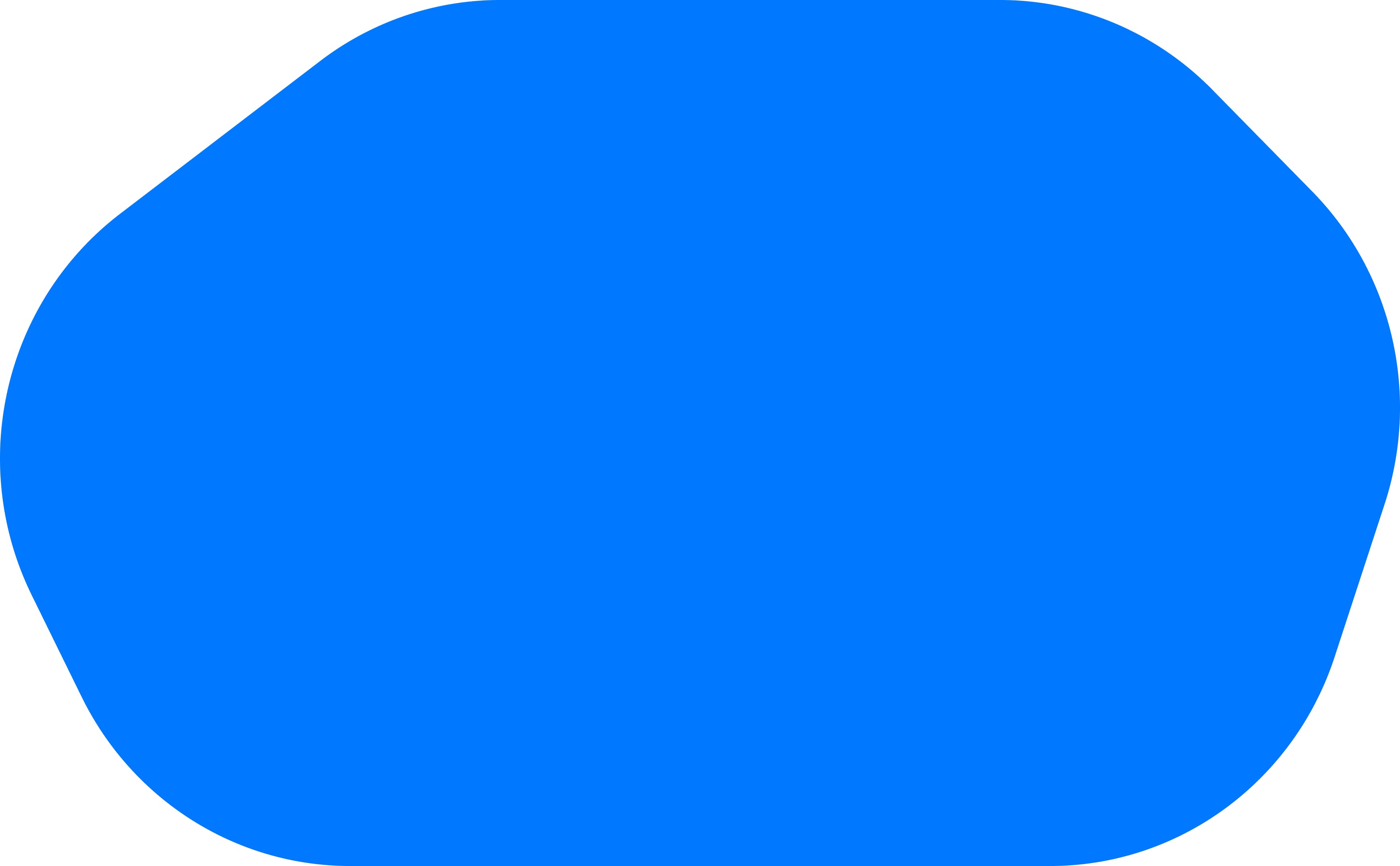 Youth associations
Support for NEET young people
Hobby education
Open youth centres
Youth camps
Hobby activities
Work camps
Youth projects
Youth participation
16% of all Estonian young people belong to youth associations and  organisations
Youth work services in local municipalities
Over 800 hobby schools. 53% of 7-16 year-olds and 
10% of 17-26 year-olds attend
281 open youth centres all over Estonia provide safe space for youth and 28% of Estonian youth attend.
11% of Estonian young people participate
Many engage in hobbies in schools, youth centres, and youth associations.
Multiple organisers, 
thousands of participants
Youth meetings, youth initiatives, 
Erasmus+ & European Solidarity Corps participants
County and local youth councils, action groups, and student councils
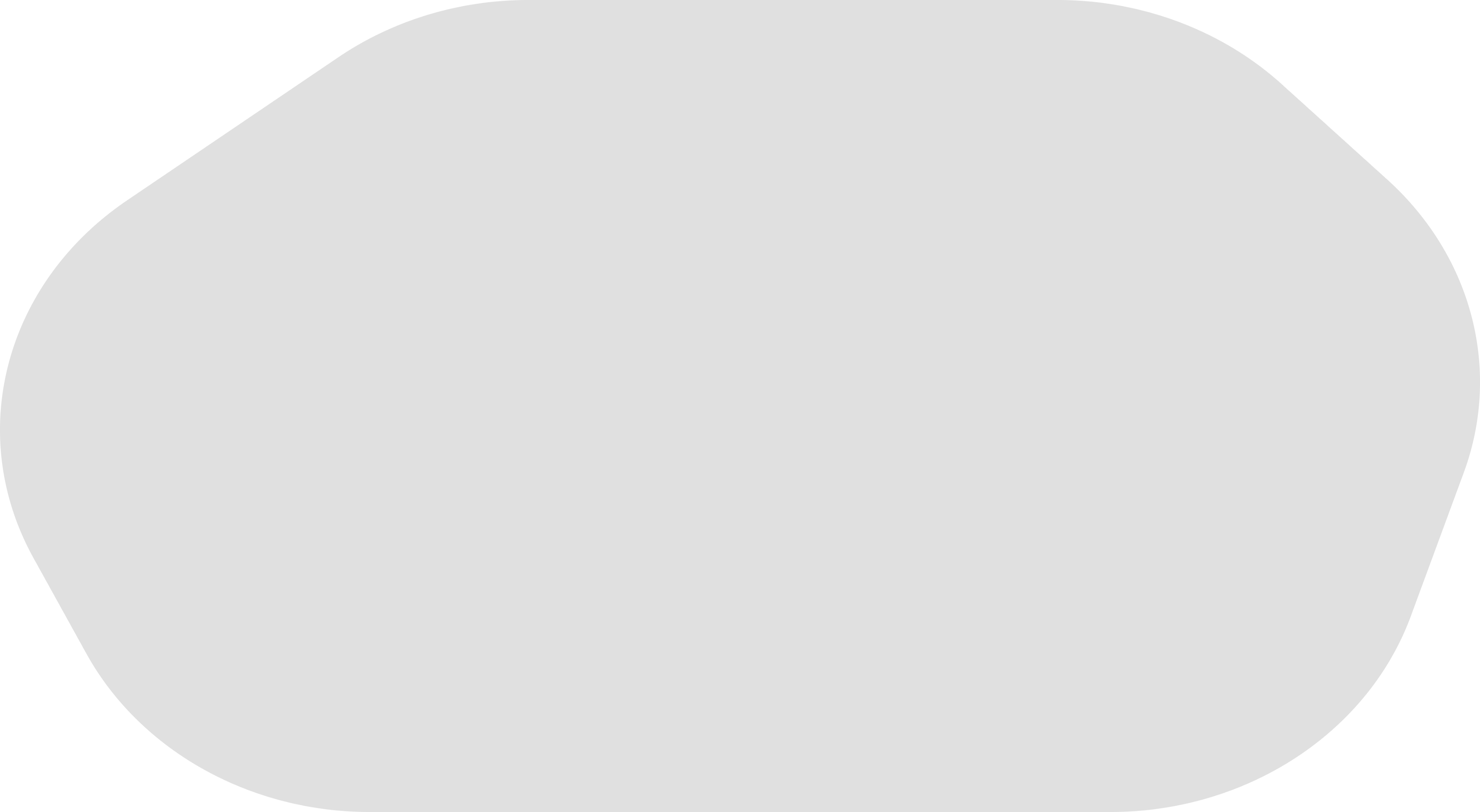 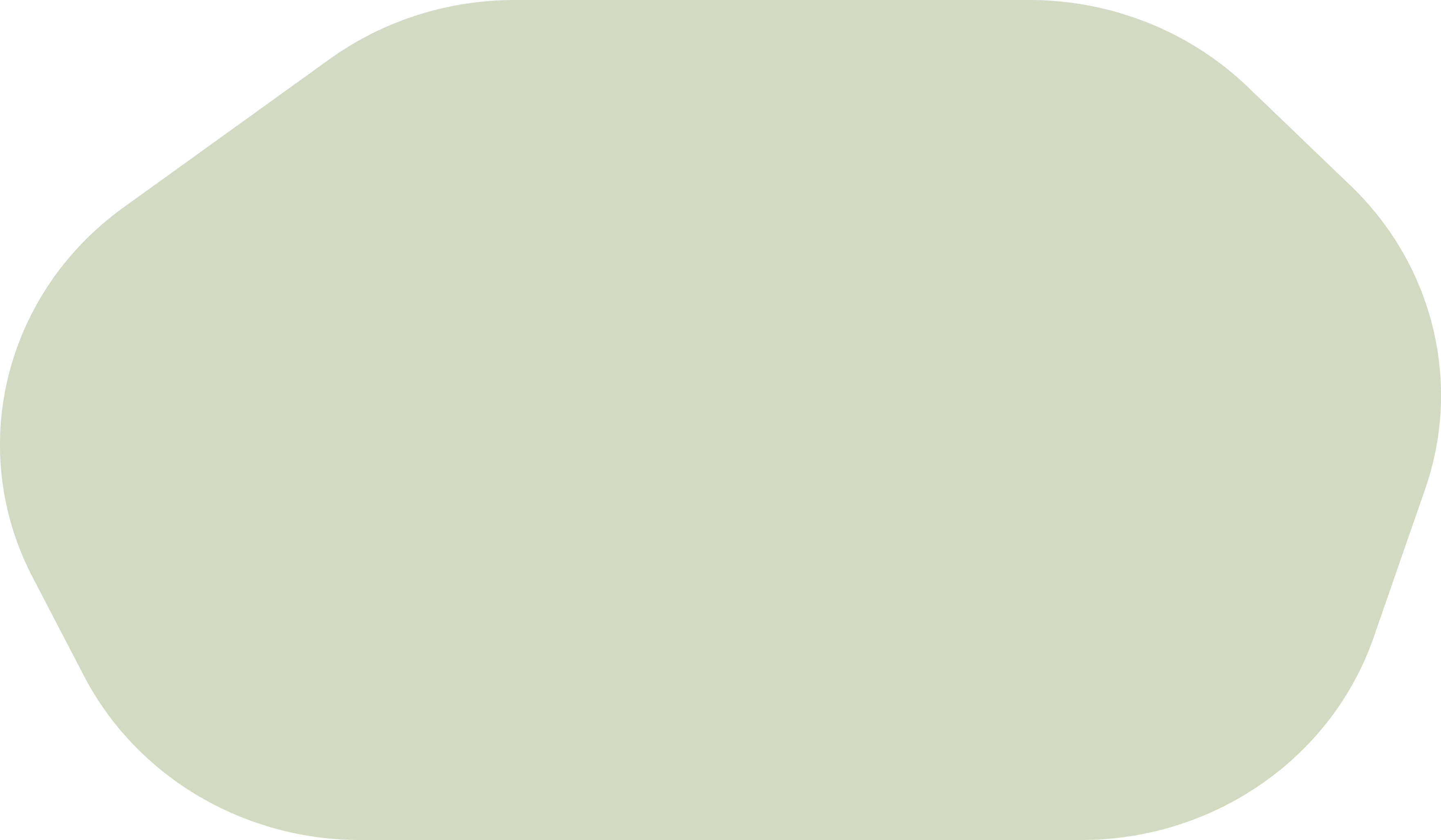 Formats &
structures for youth sector activities
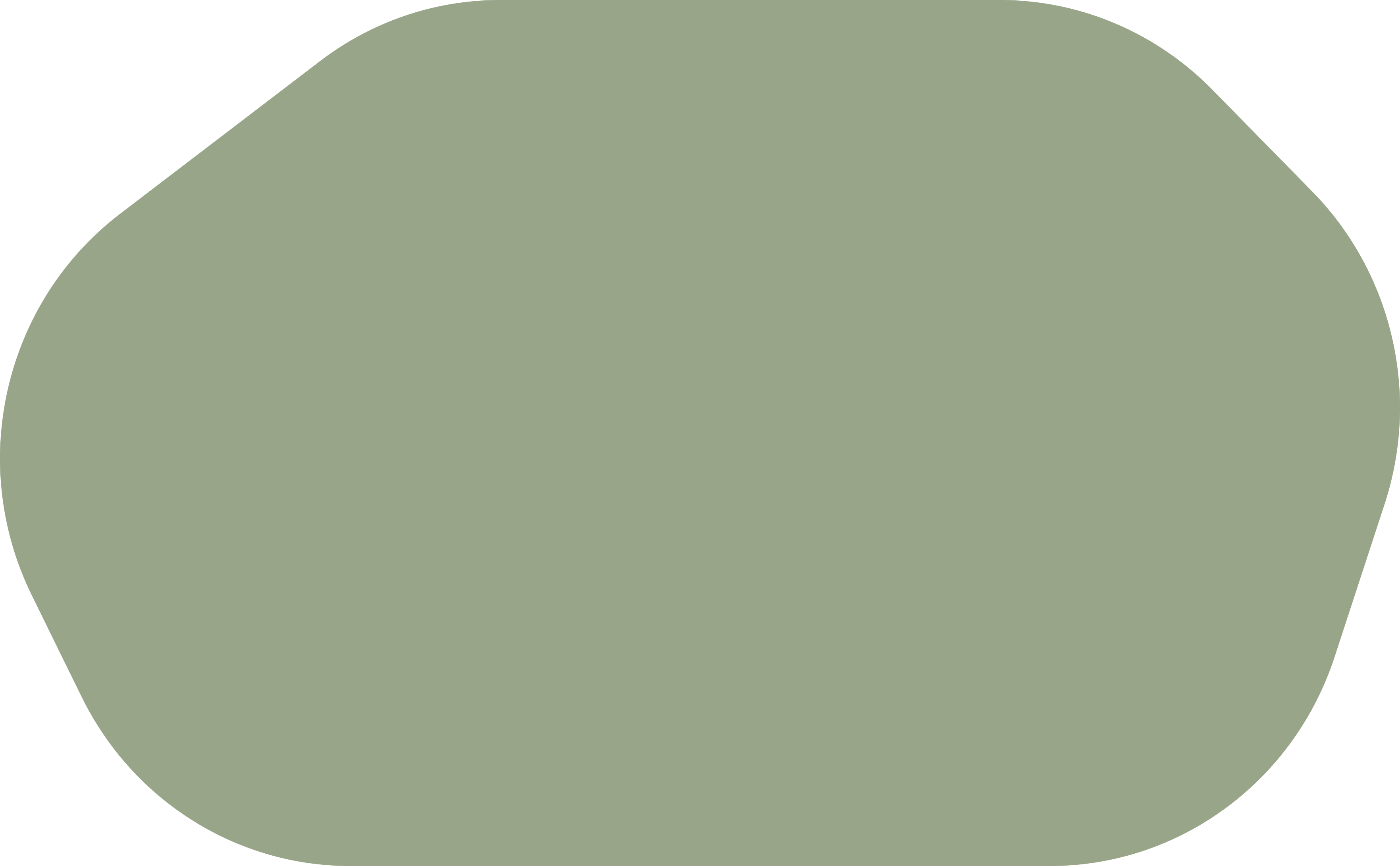 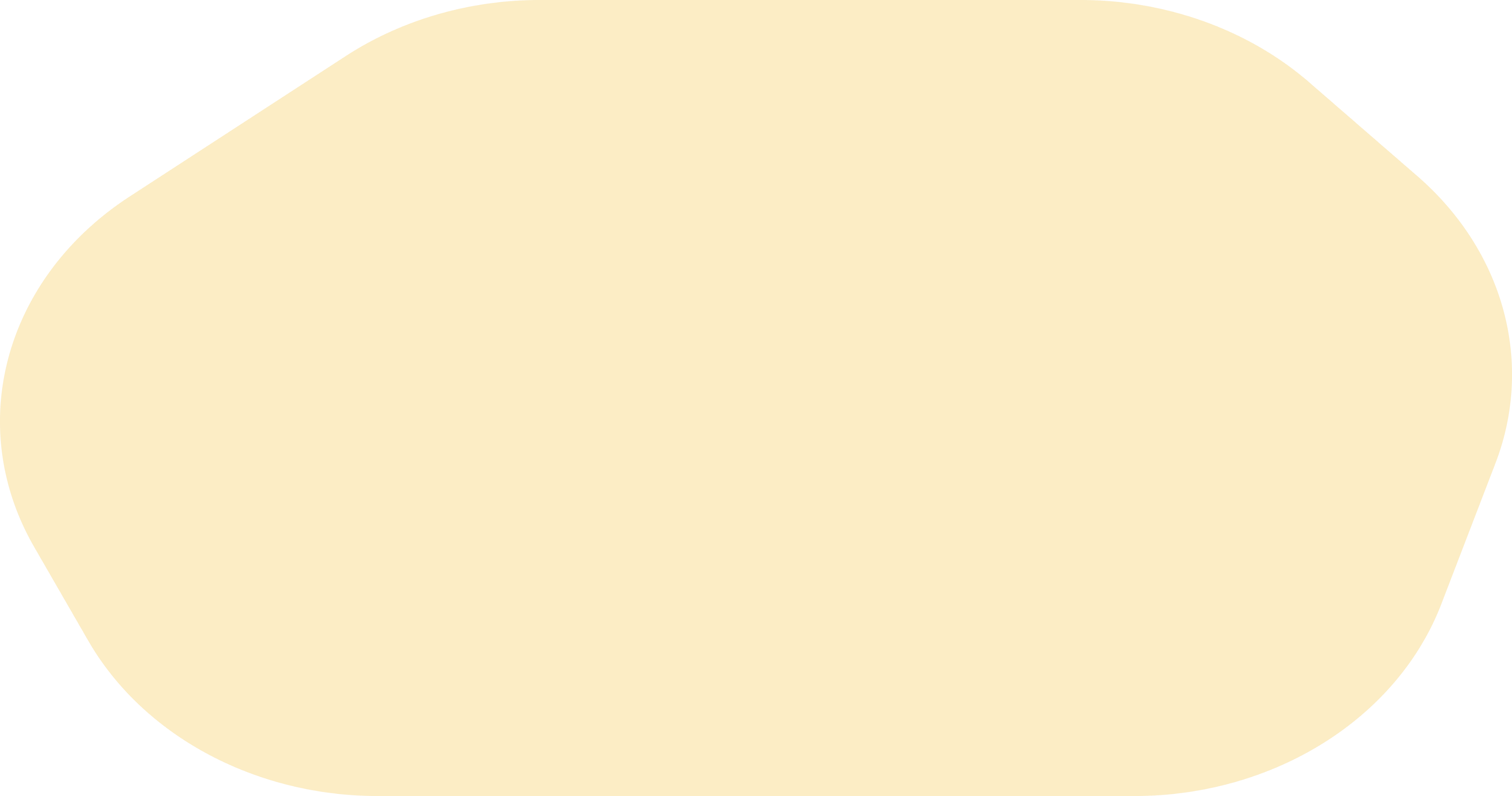 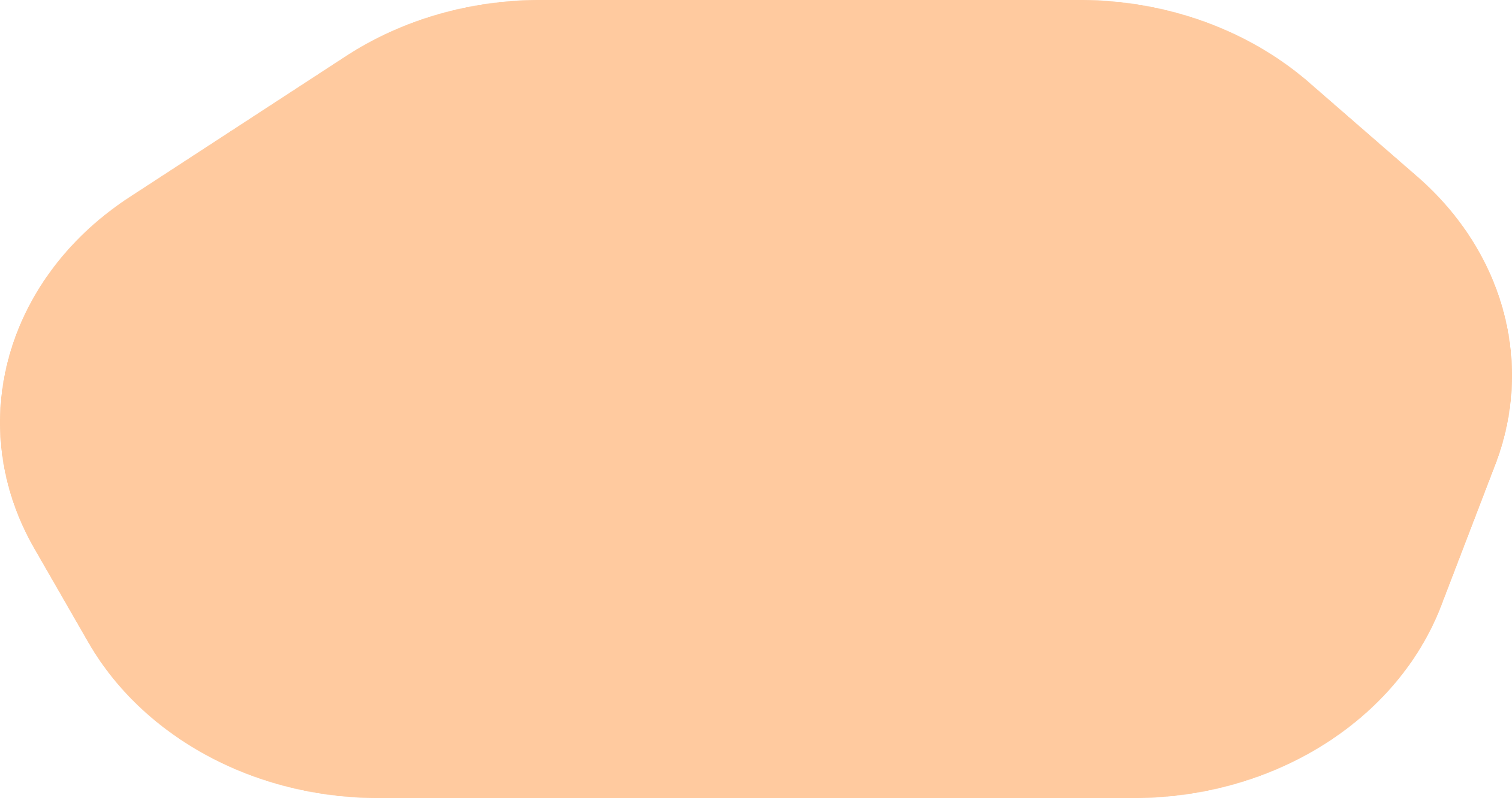 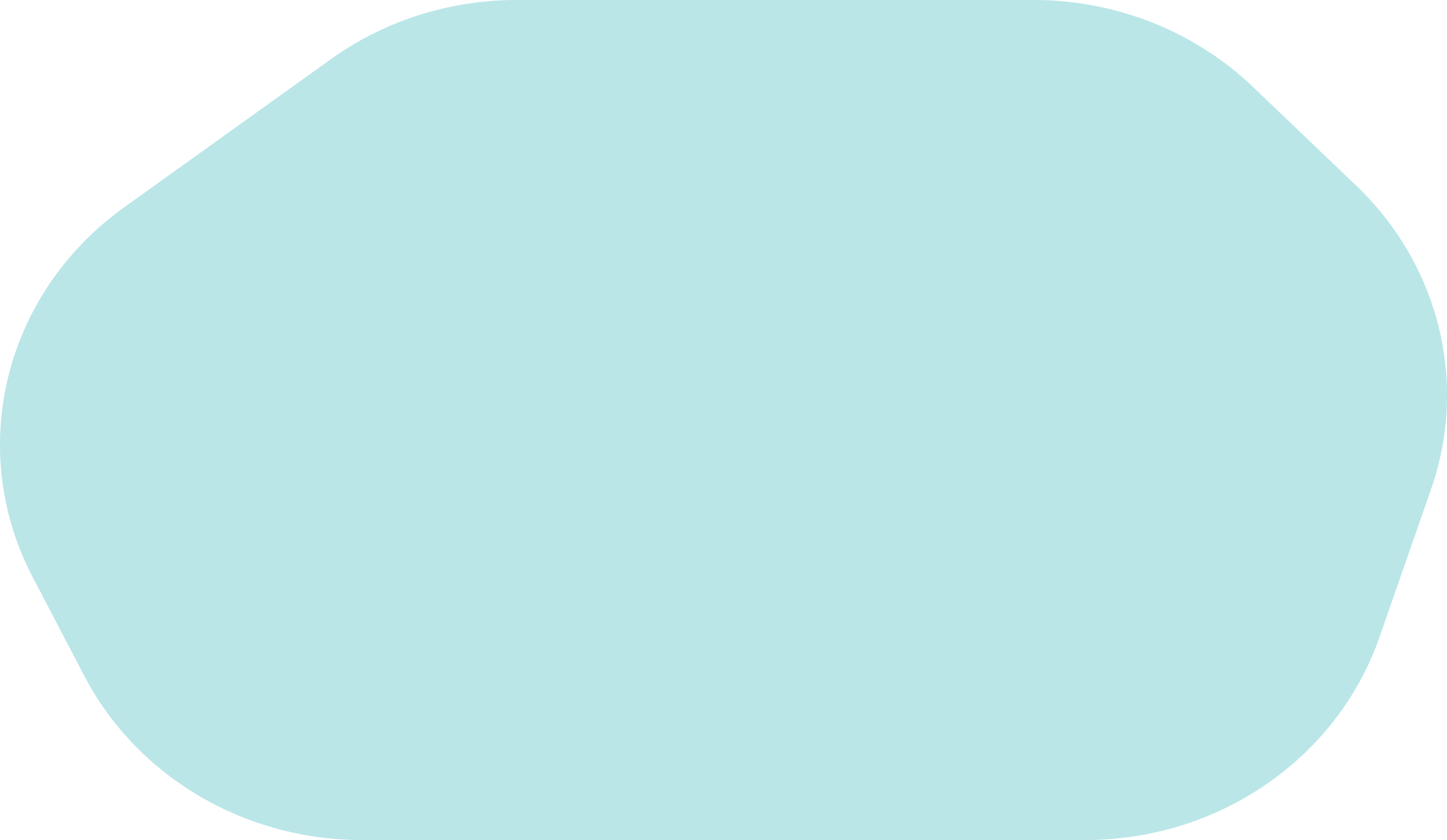 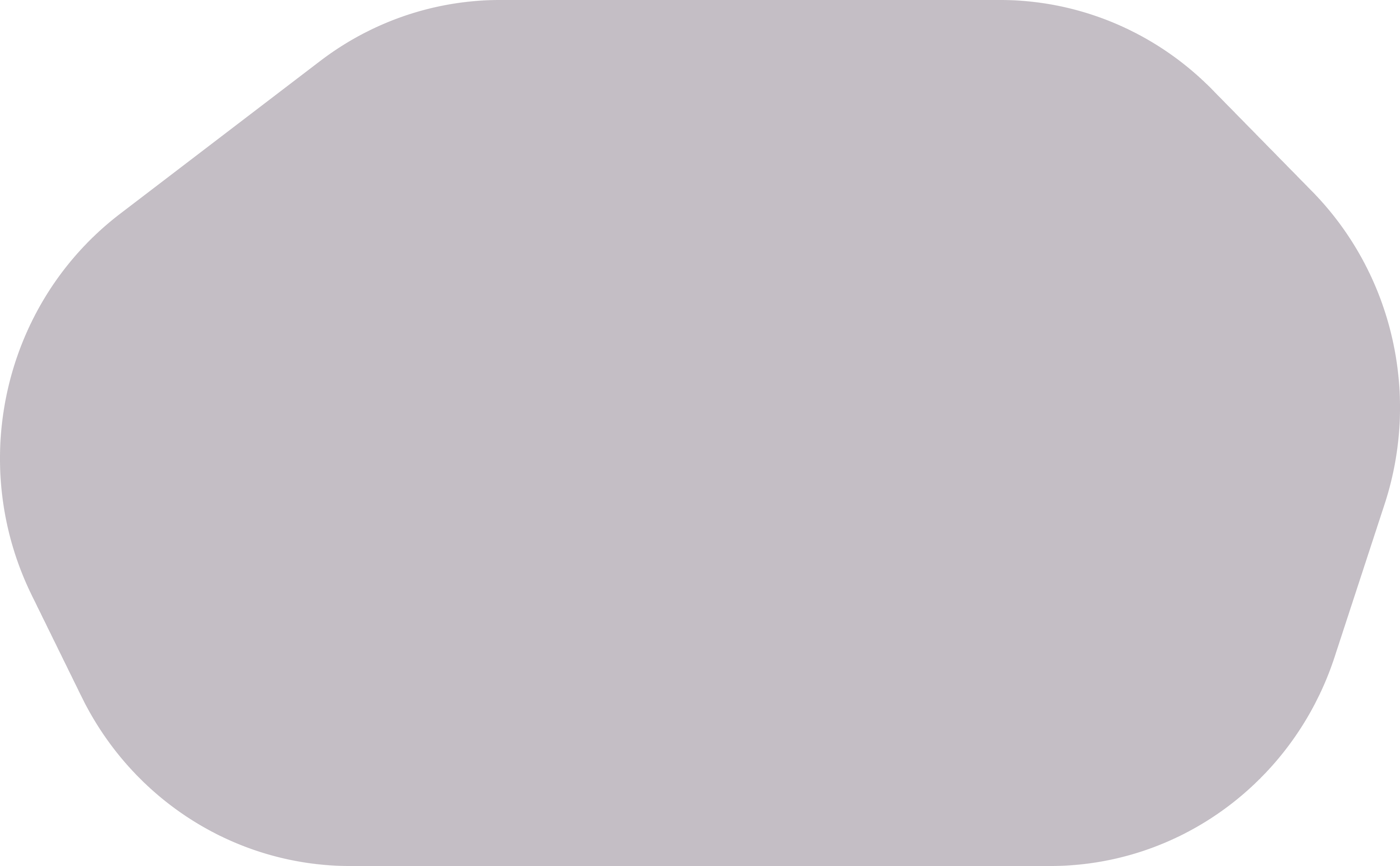 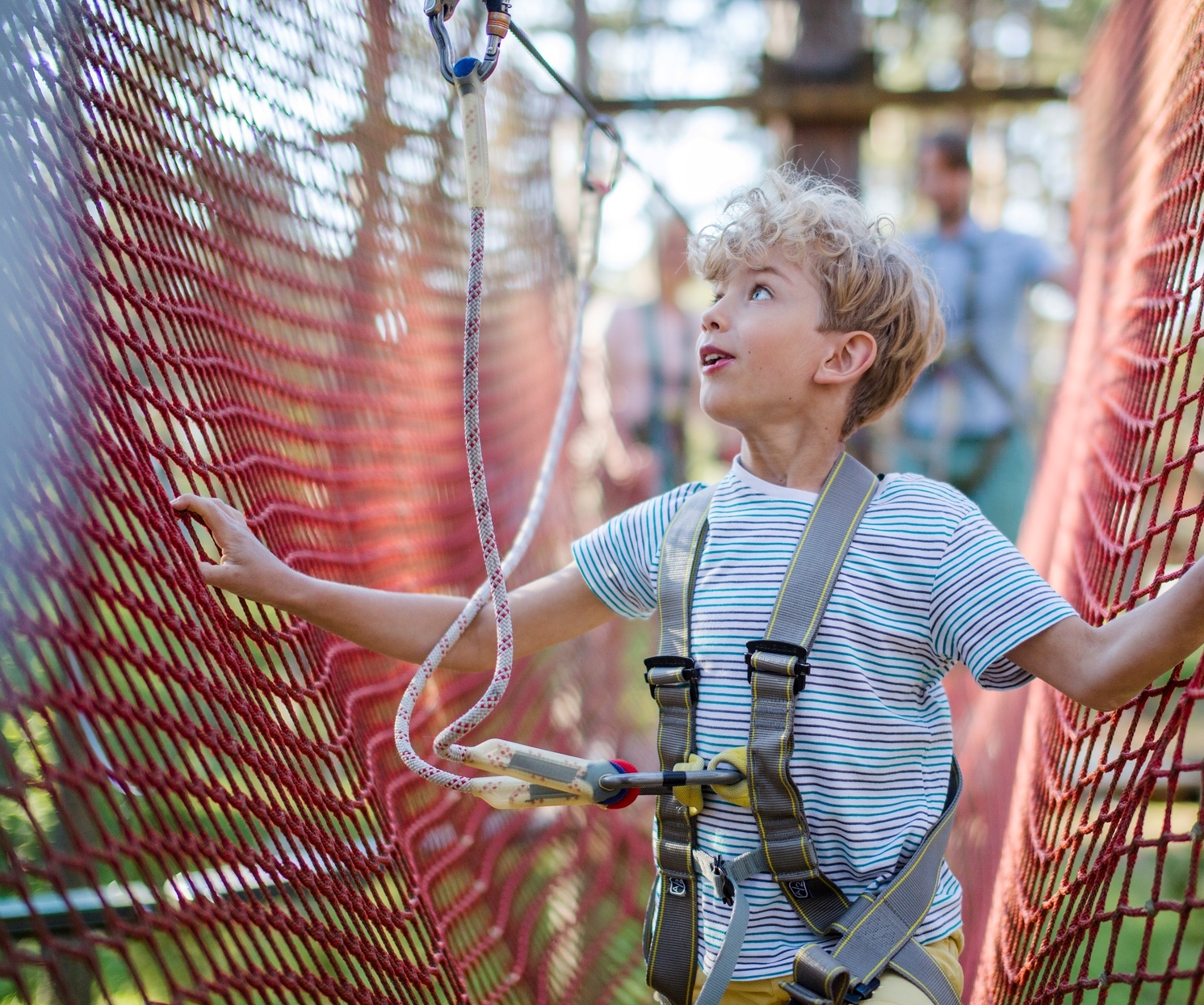 What we stand for
Core principles of Estonia's youth sector
Recognising the unique needs of young people
Understanding and informing about youth issues
Upholding youth autonomy and rights
Treating young people as equal partners
Promoting active and meaningful youth inclusion
Fostering youth development and self-realisation
Valuing every individual young people
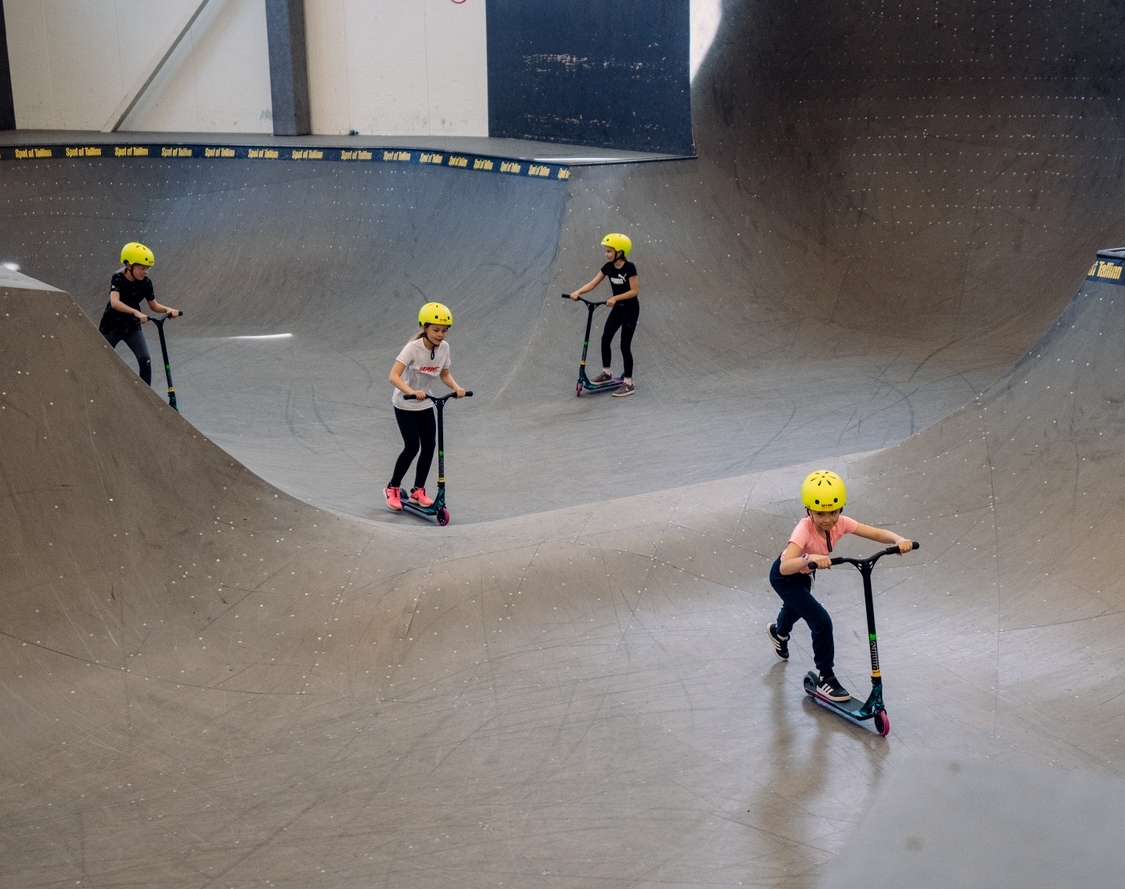 Challenges & future tasks
Challenges:
Declining youth population due to ageing society
Inaccesibility of services for young people in rural areas
Lack of qualified staff due to low salary
No formal training available for hobby education instructors
Next steps:
Introducing mandatory qualification requirements for youth sector workers
Integration of non-formal and formal education
MINISTRY OF EDUCATION AND RESEARCH
Coordinating youth activities
EDUCATION AND YOUTH BOARD
Youth and Talent Policy Department
Erasmus+ & European Solidarity Corps Agency
Youth Department
Develops national youth policy
Prepares legislation and regulations
Develops national youth programmes
Implements national youth policy
Implements European youth programmes in Estonia
[Speaker Notes: The Ministry of Education and Research oversees youth policy and youth work in Estonia, implemented through the Education and Youth Board of Estonia. Local authorities, being closest to the youth, plan objectives, activities, and allocate funds at the local level.]
Monitoring & analysis
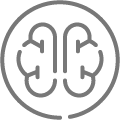 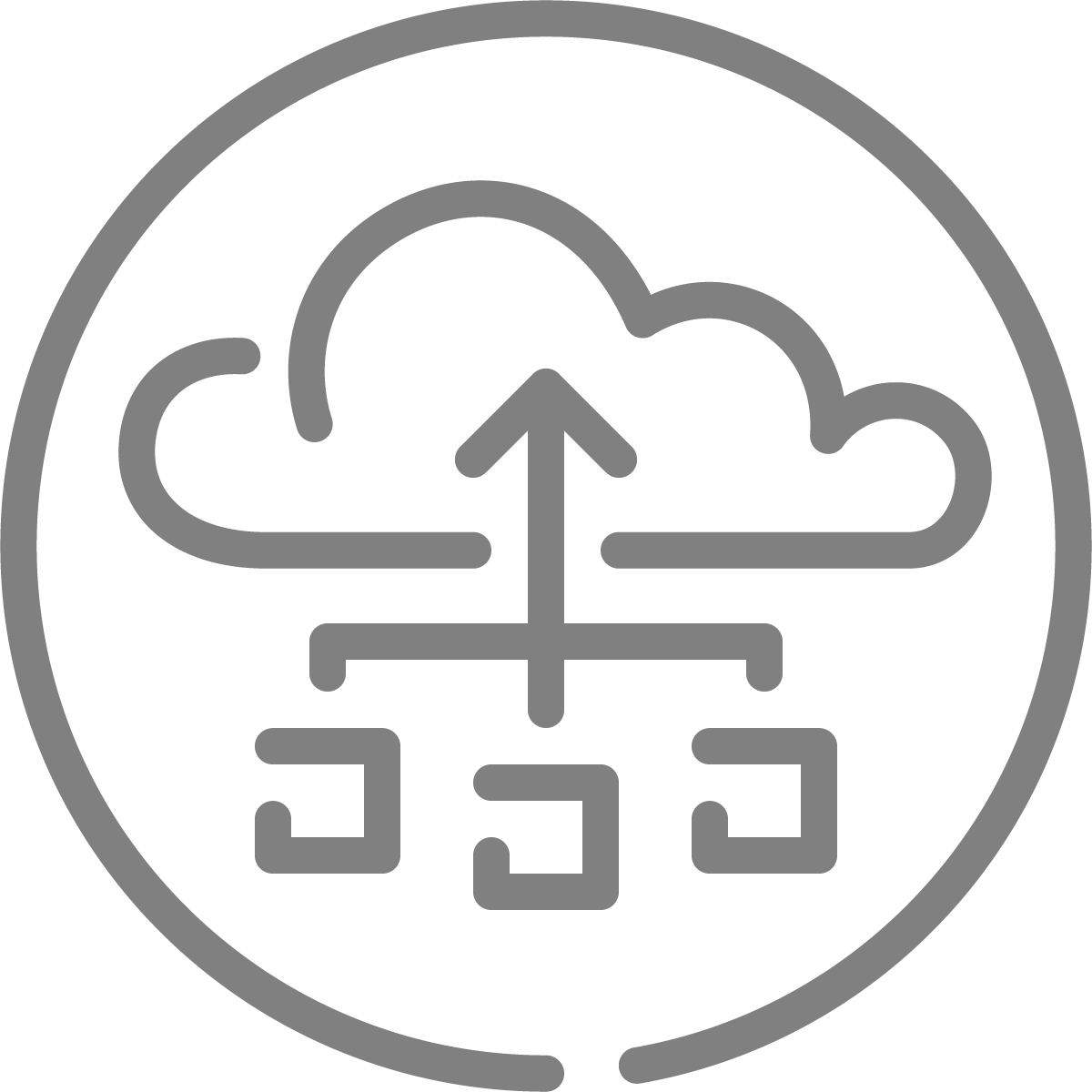 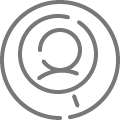 DATA 
GOVERNANCE
QUALITY AND IMPACT ASSESSMENT
RESEARCH AND DEVELOPMENT
Data management and data literacy
Continuous monitoring of youth services
Research & innovation of youth services
Quality & impact description
Results documentation
Assessment and analysis tools
Monitoring trends
Original research
Research-based application
Data-driven innovation & new data sources
Development of higher education and research
Data availability
Awareness and literacy
Clear, reusable data
Systematic and coordinated data collection
[Speaker Notes: https://api.hp.edu.ee/sites/default/files/inline-files/Youth%20Monitoring%20and%20Analysis%20System%20Estonia.pdf]
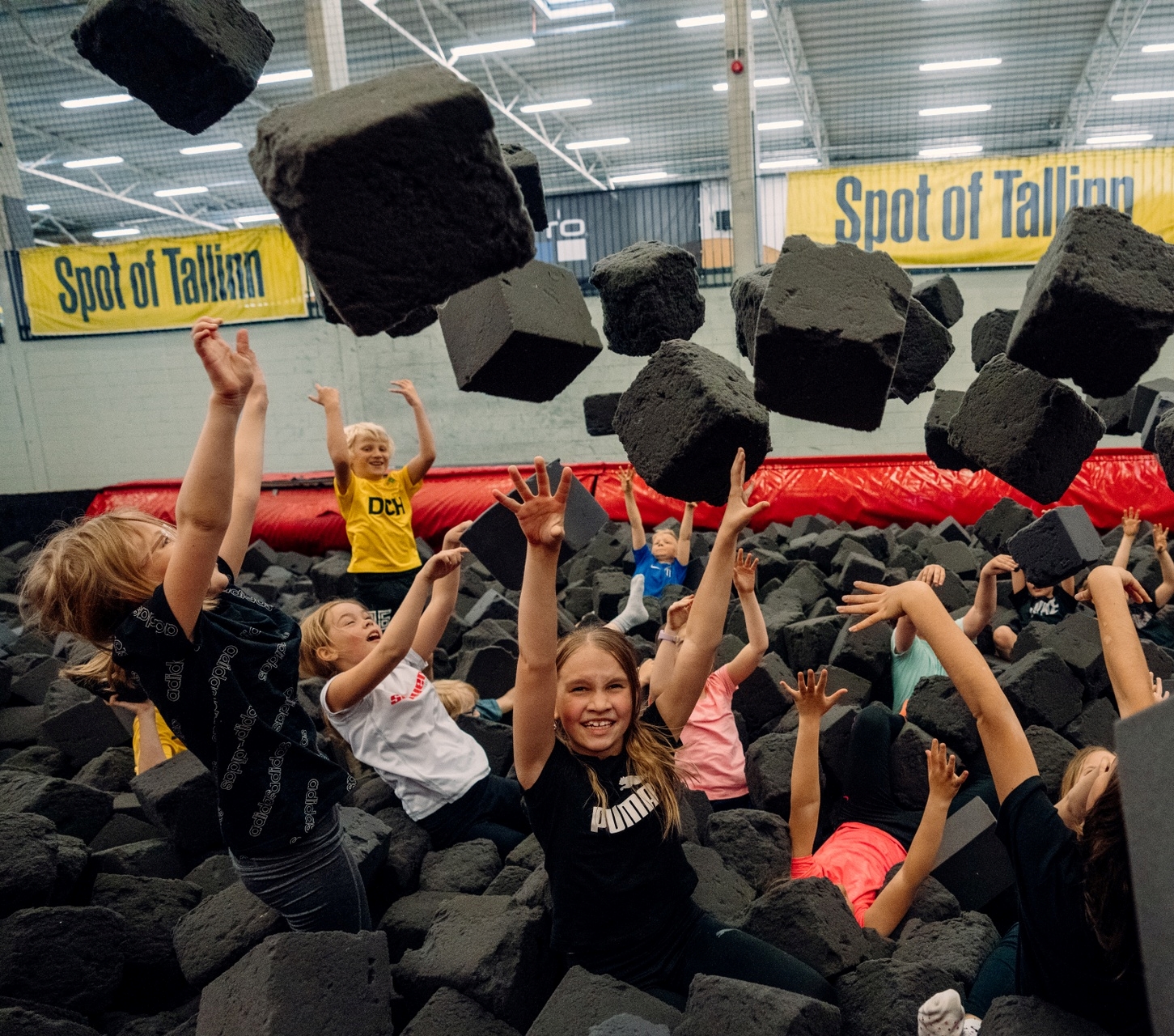 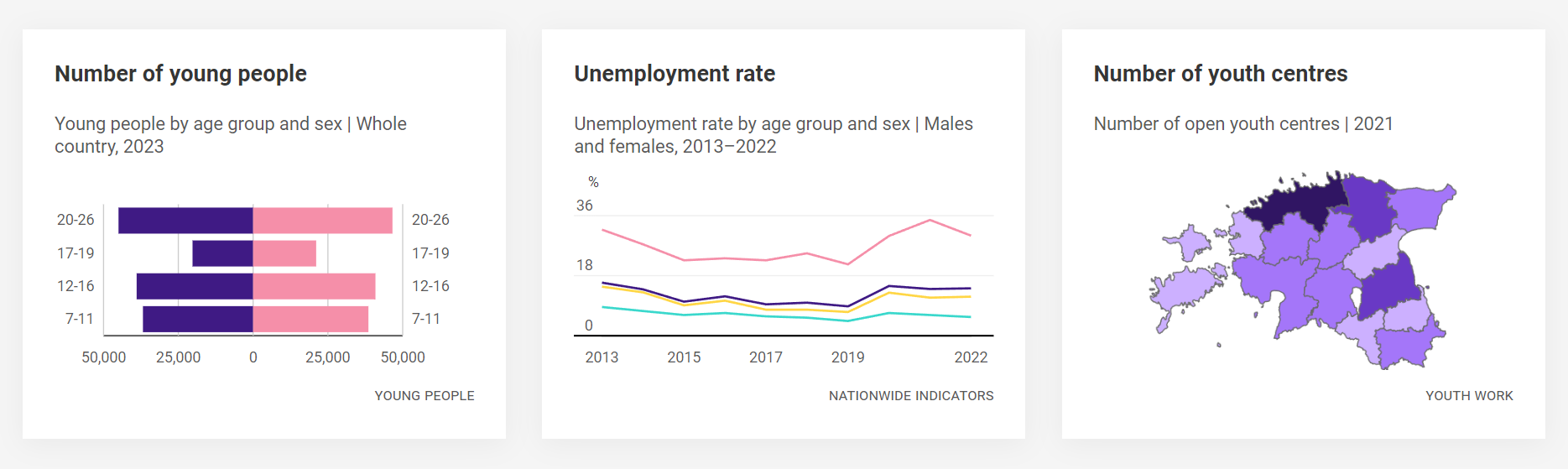 Youth data
How Estonia keeps track
Youth Monitoring is a central system for youth data, managed by the Ministry and Education and Youth Board
Co-operation with universities for research and improvements in youth work
The Youth Monitoring Dashboard and periodic reports provide a detailed view of youth demographics and activities.
juhtimislauad.stat.ee/en/youth-monitoring-6
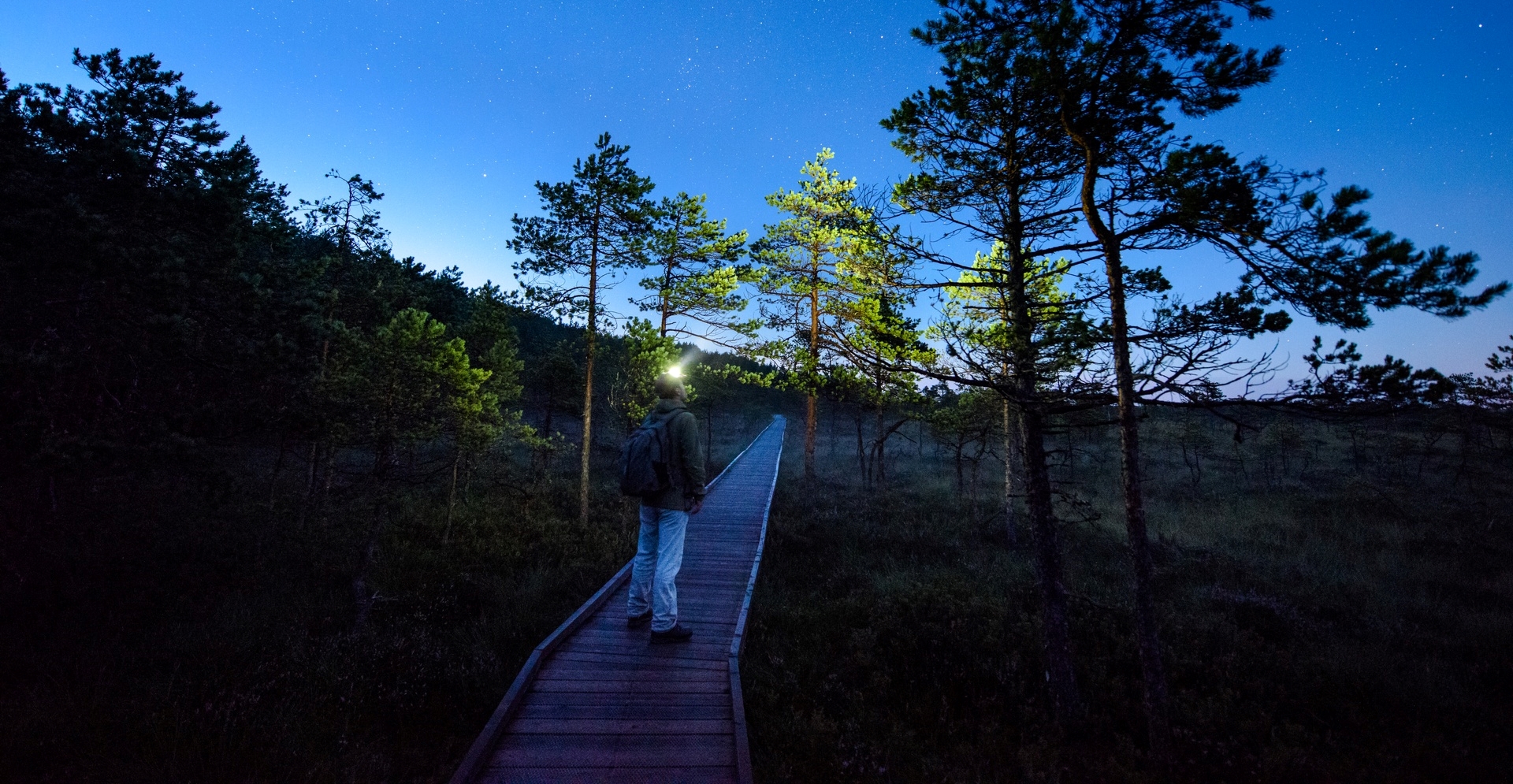 Shaping the future
Strategic aims of the Youth Sector Strategy 2021–2035
MOMENTUMEmpowering youth as the creative force in society, focusing on education, culture, and economy.

RIGHTS AND PARTICIPATIONEnsuring consistent protection of youth rights and encouraging active civic participation.
QUALITY YOUTH WORKMaking quality youth work accessible across Estonia for versatile self-development.

SAFETY NETIdentifying and preventing youth exclusion through a supportive network.
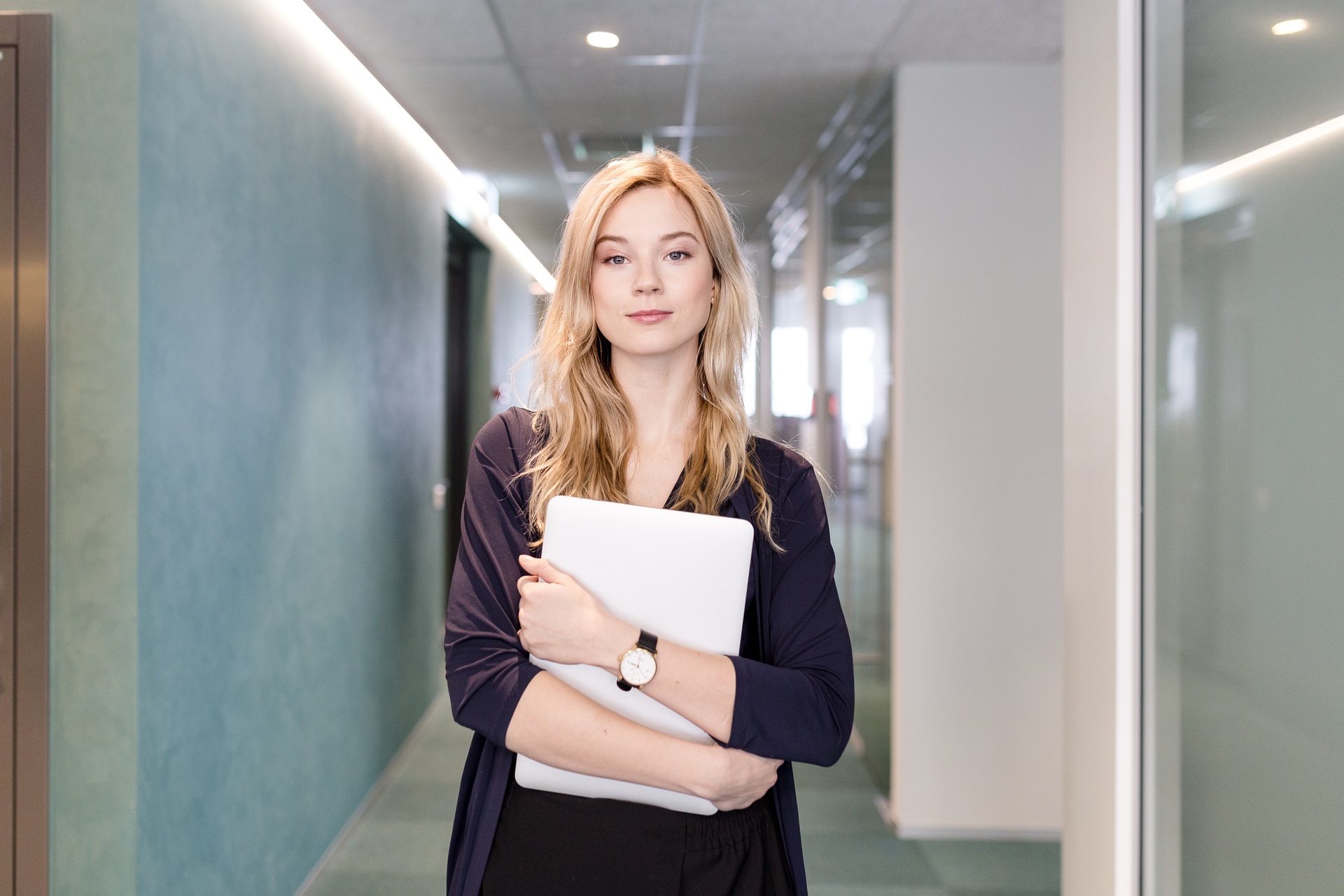 Our goal is to build Estonia that young people want to live in and lead
Metric: Increase young people’s trust in state

In 2022, 57% of young Estonians expressed trust in the parliament.
Our 2035 aim is 70%
Estimated cost over 15 years: €356 million
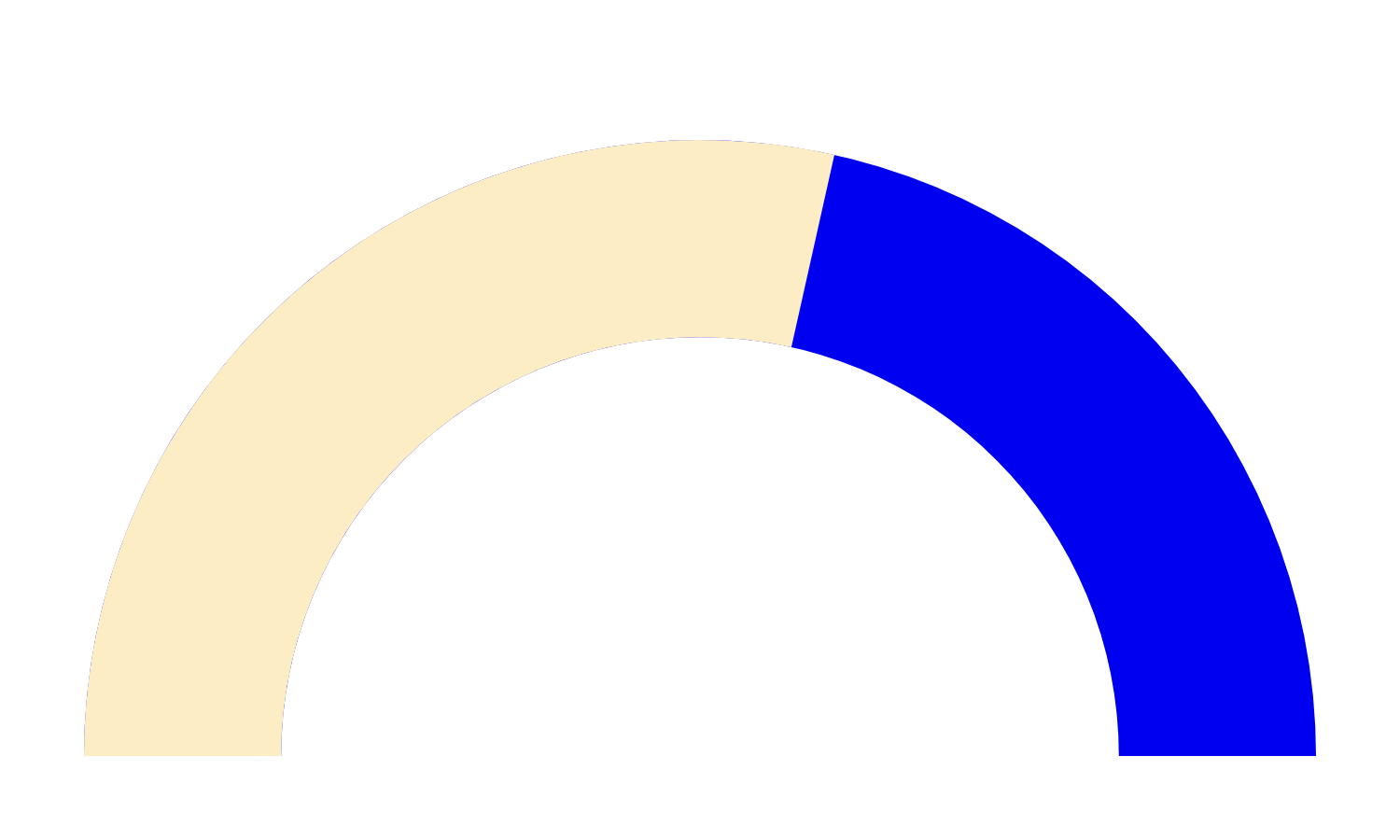 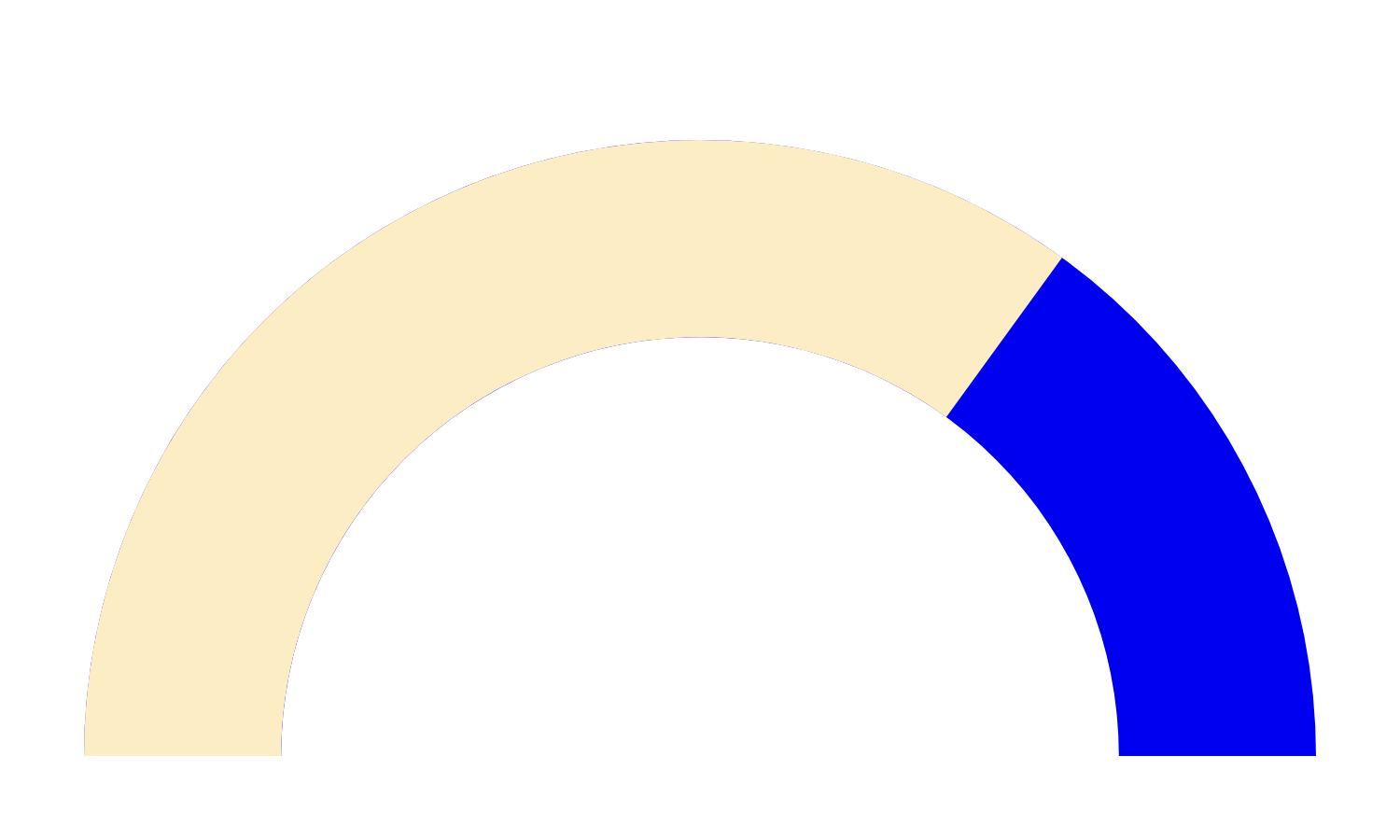 57%
70%
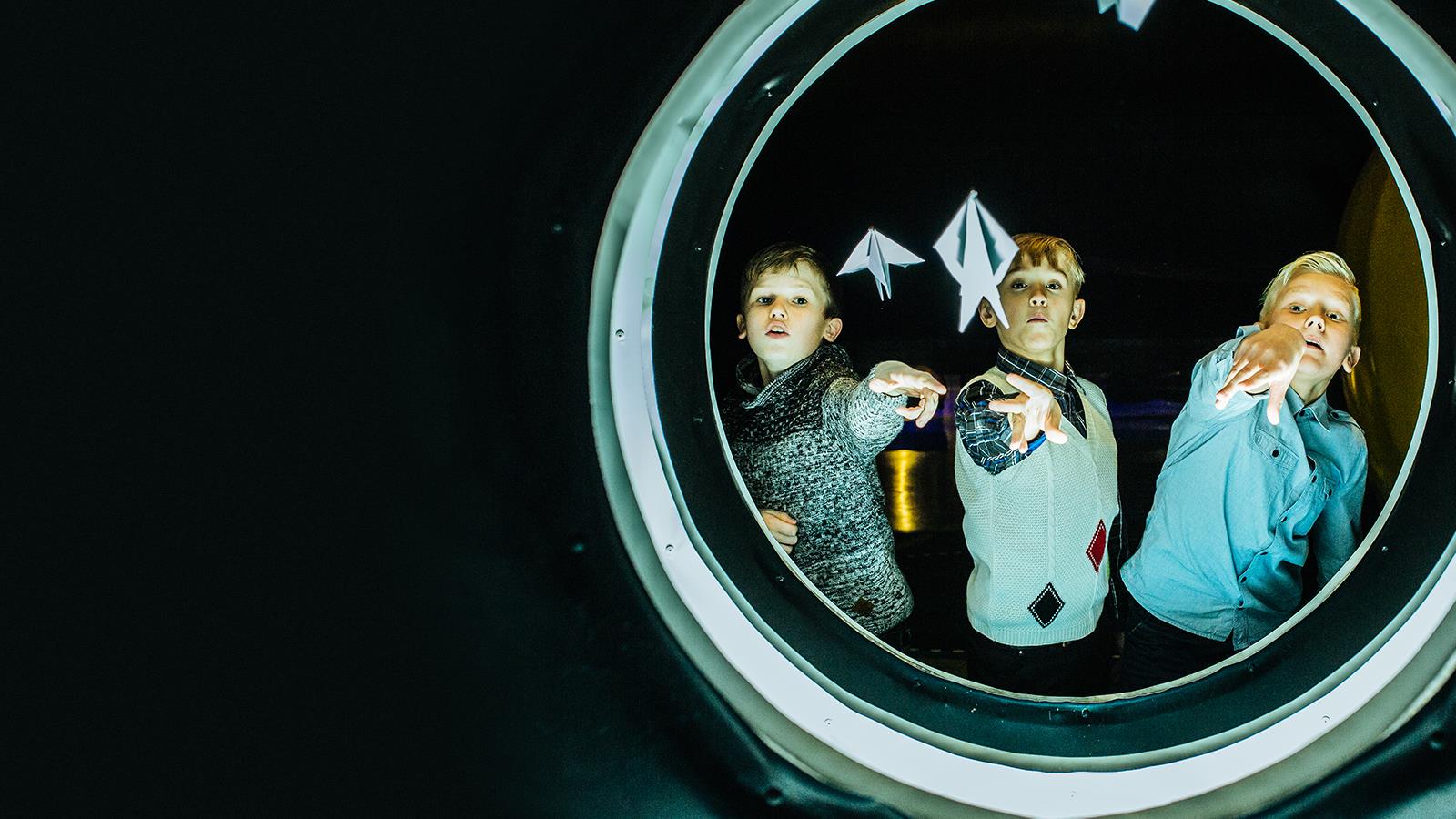 Aitäh!
Photos: Liina Notta. Küllike Heide, 
Hans Markus Antson, Sven Zacek, Renee Altrov, Aron Urb
Read me!
To make your presentation look good, make sure you have the official Estonia Aino font installed. If not, download and install the font separately HERE.
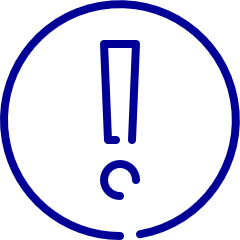